Animations
Animations are what happens (the actions) ON the slide
3 Types of Animations
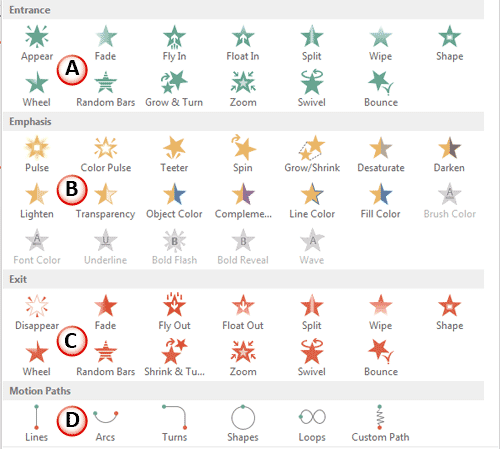 1. Entrance
2. Emphasis
3. Exit
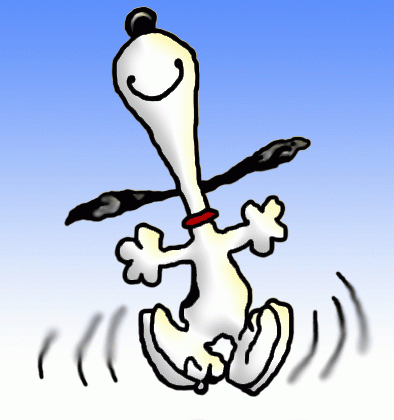 You try:*Remember to highlight or select first
Add and entrance animation
Add an emphasis animation
Add an exit animation
You try again
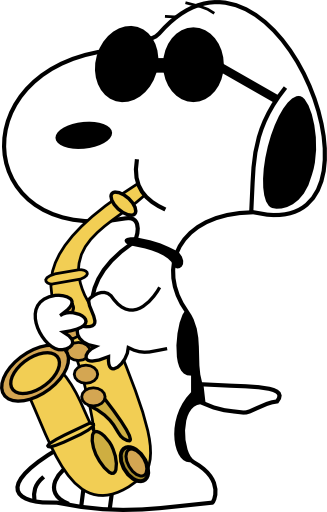 Add and entrance animation  
Add an emphasis animation  
Add an exit animation
Motion Path: Make your animation move in a direction or path
You try  *remember to click on the bug first before you add your animation
You try again
Make your show AUTOMATIC
Go to the Slide show tab
You may have to practice this to get it right or how you like it
Click on Rehearse timings